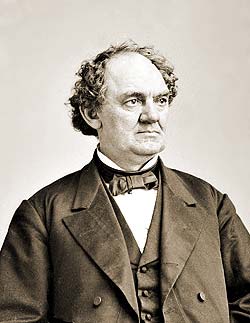 Prince of Humbug
Phineas Taylor Barnum
(1810–1891)
"There’s a sucker born every minute“
[attributed to P.T. Barnum]
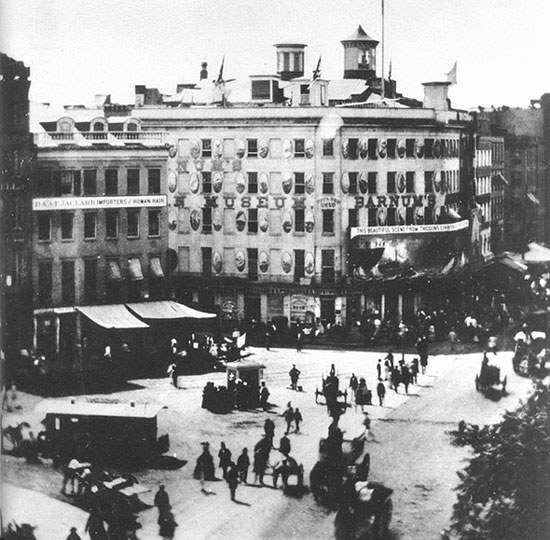 Barnum’s Museum in NY, 1859
burned in 1865
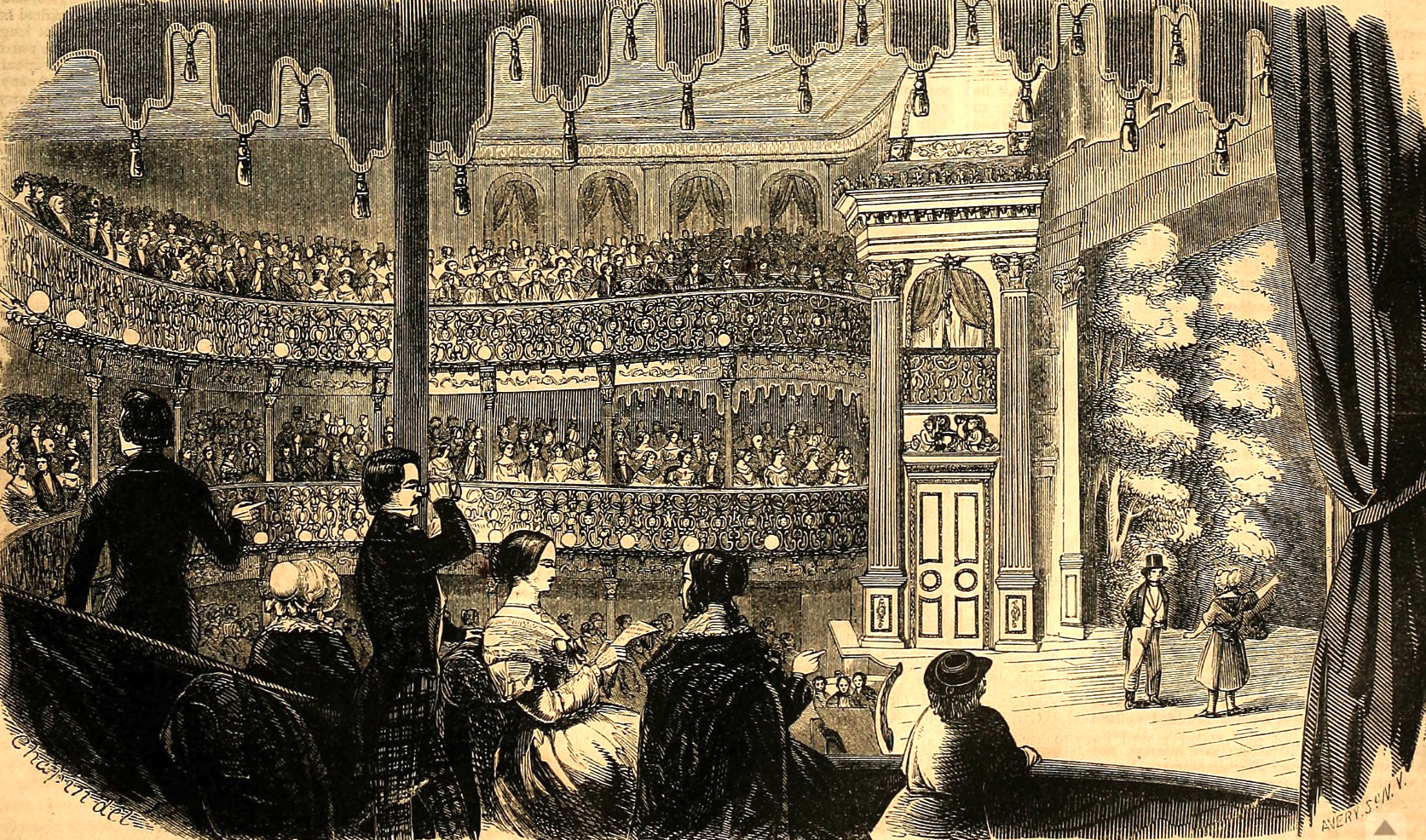 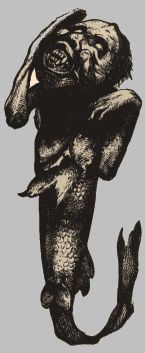 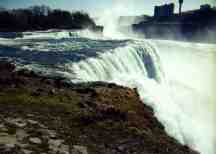 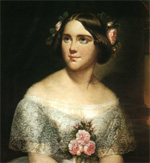 Jenny Lind
Great Model of Niagara Falls with Real Water
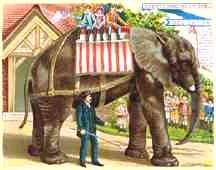 Fiji Mermaid
Jumbo the Elephant
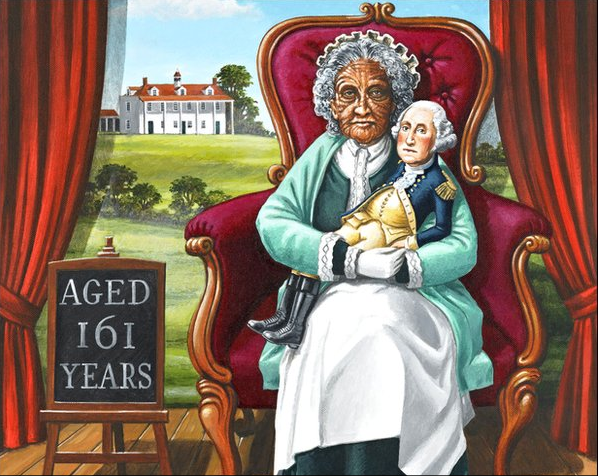 Methuselah was 969 years old when he died, but nothing is said of the age of his wife. Adam attained nearly the age of his antiquated descendant. It is not unlikely that the sex in the olden time were like their daughters at the present day--unwilling to tell their age. Joice Heth is an exception; she comes out boldly, and says she is rising 160. [from an advertisement]
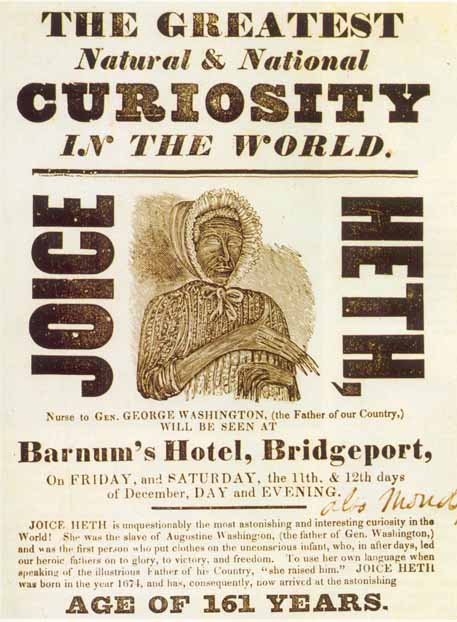 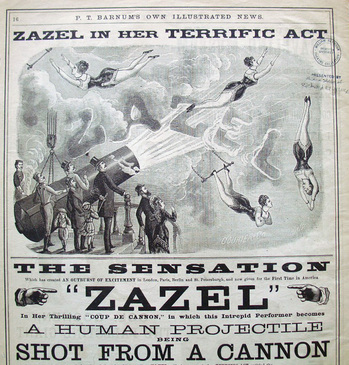 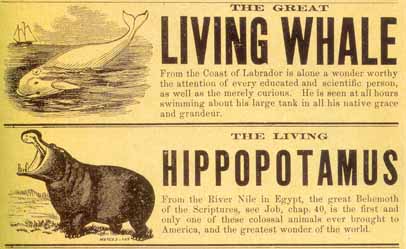 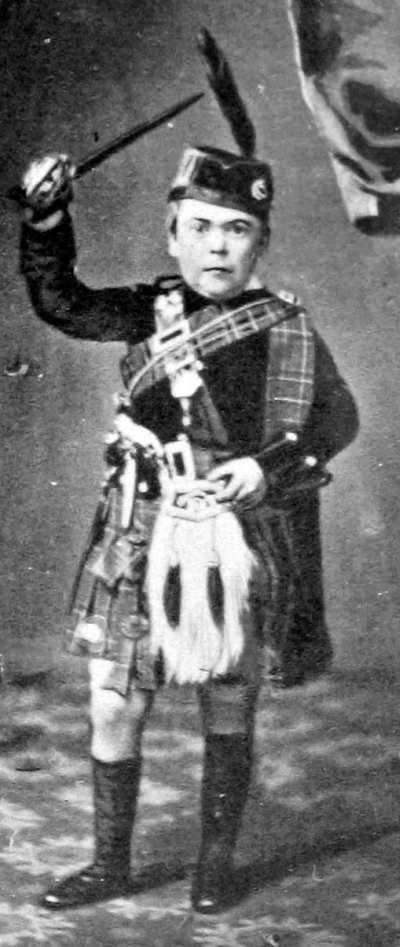 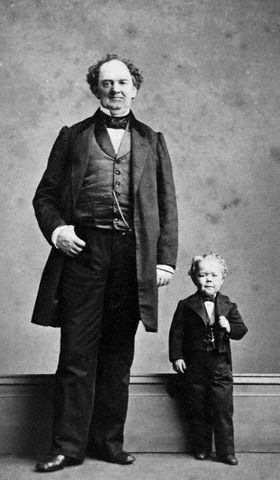 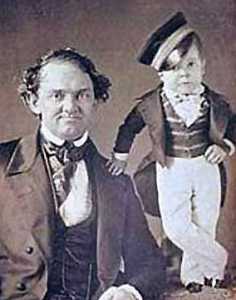 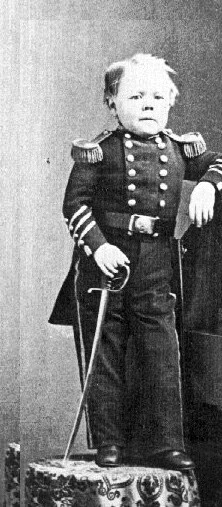 General Tom Thumb
(Charles Sherwood Stratton)
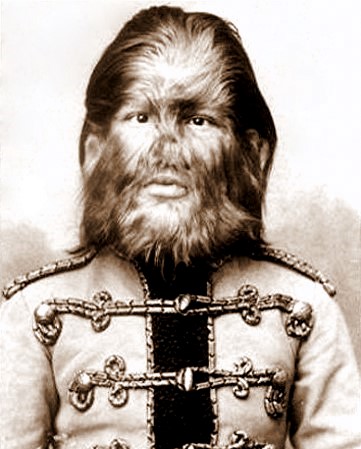 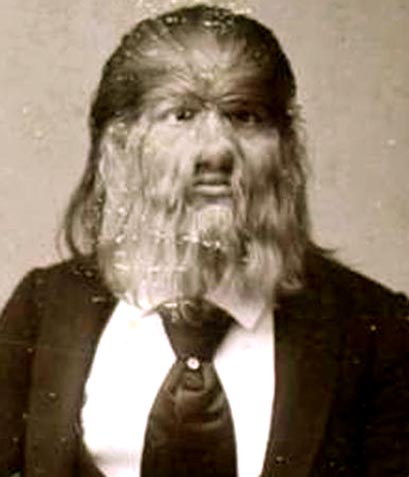 Jo-Jo the Dog-Faced Boy
Fedor Jeftichew
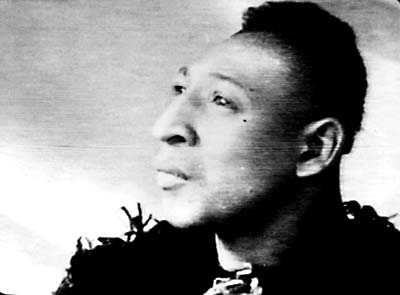 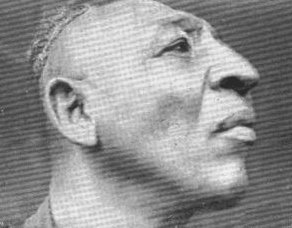 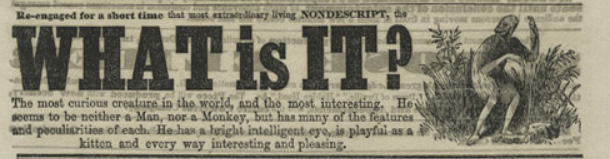 Zip the Pinhead
William Henry Johnson
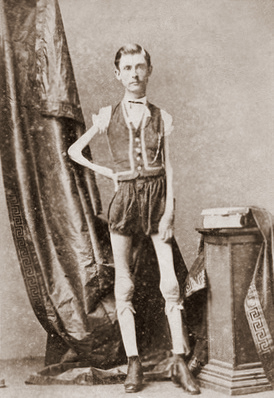 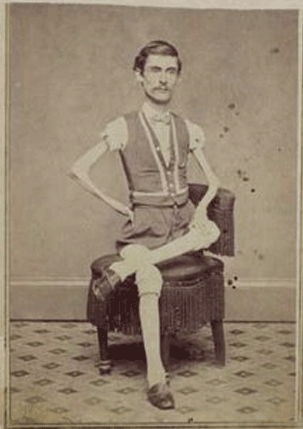 The Living Skeleton
Isaac W. Sprague
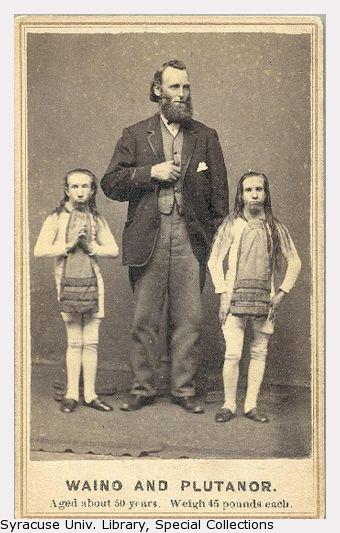 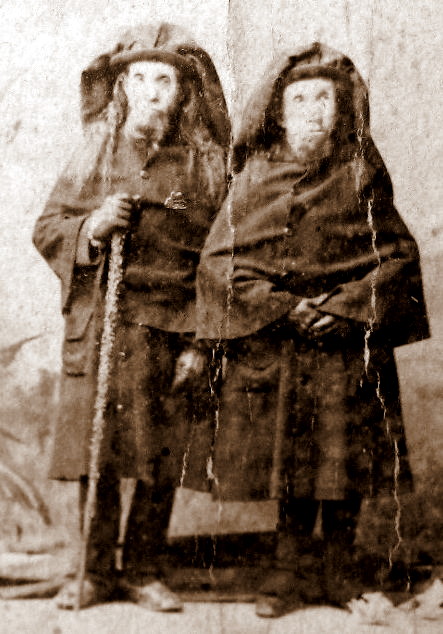 Wild Men of Borneo
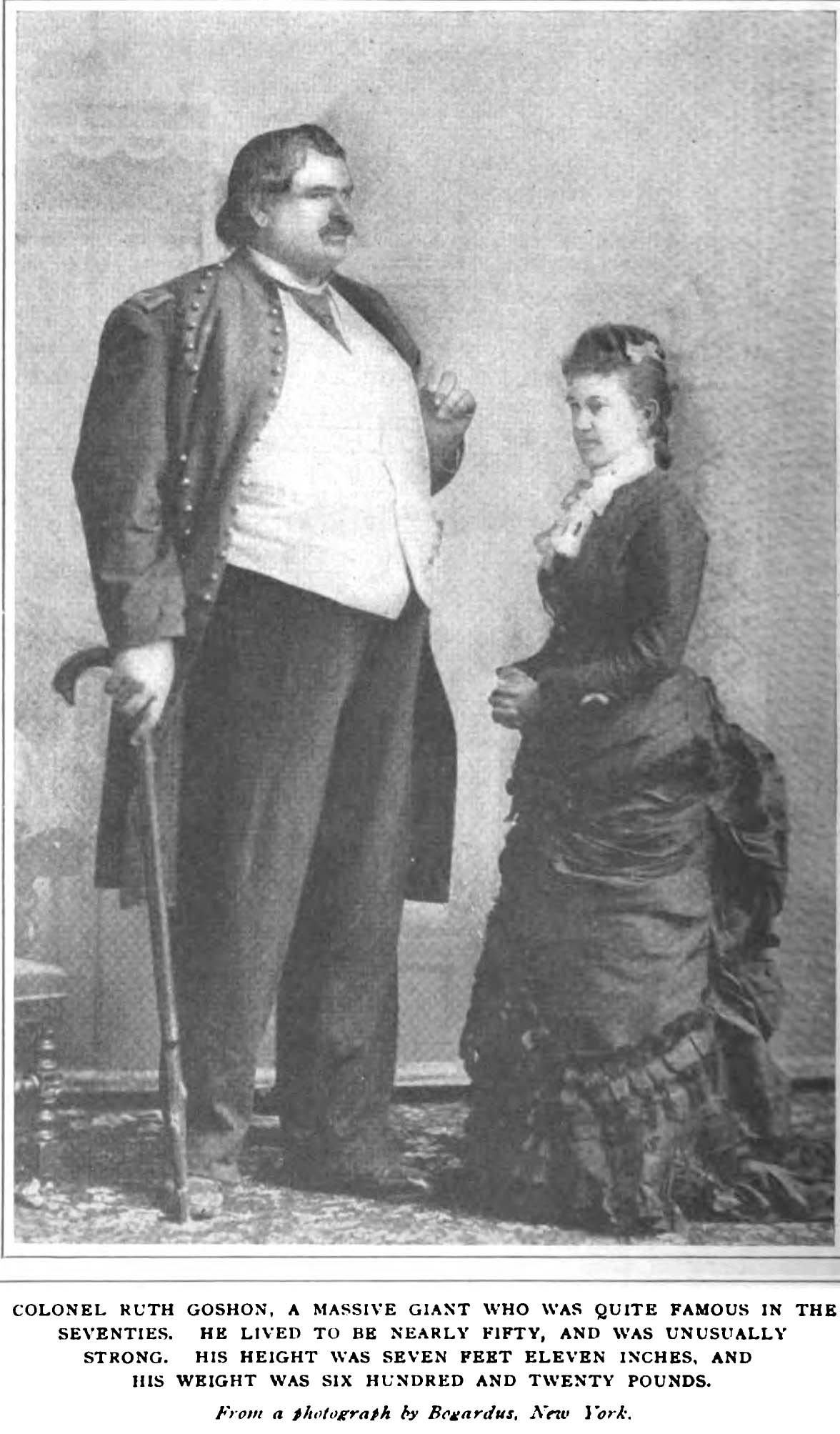 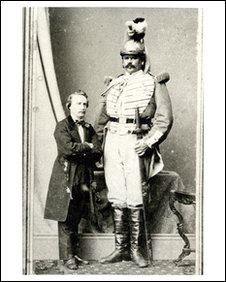 Middlebush Giant
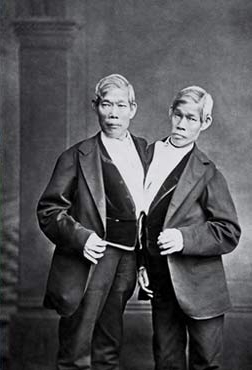 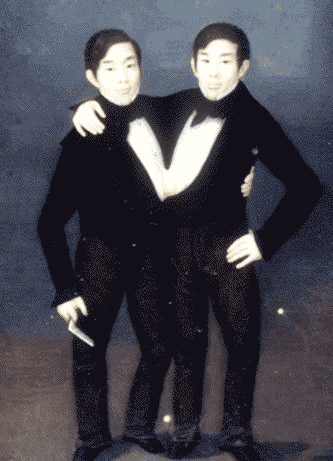 Chang and Eng Bunker
(conjoined twin brothers)
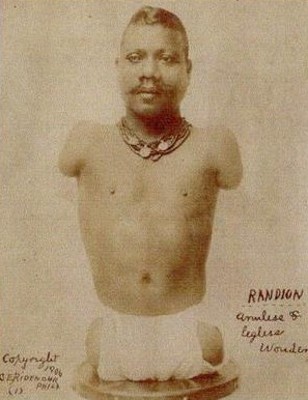 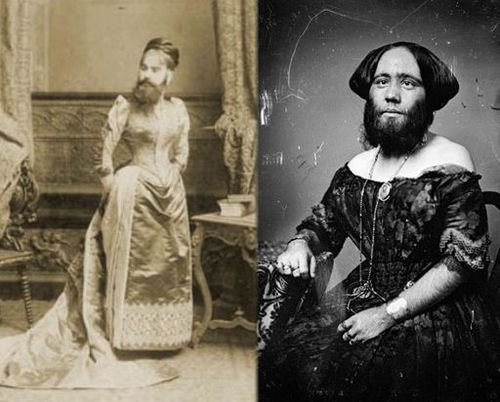 The Human Caterpillar
Prince Randian
The Bearded Lady of Geneva
Josephine Clofullia
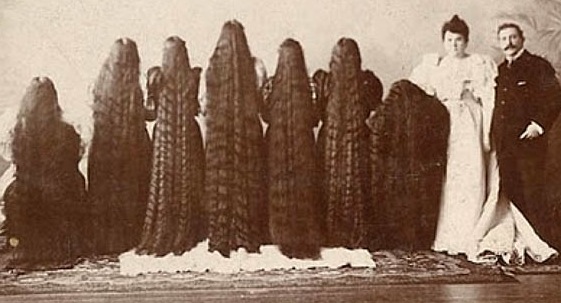 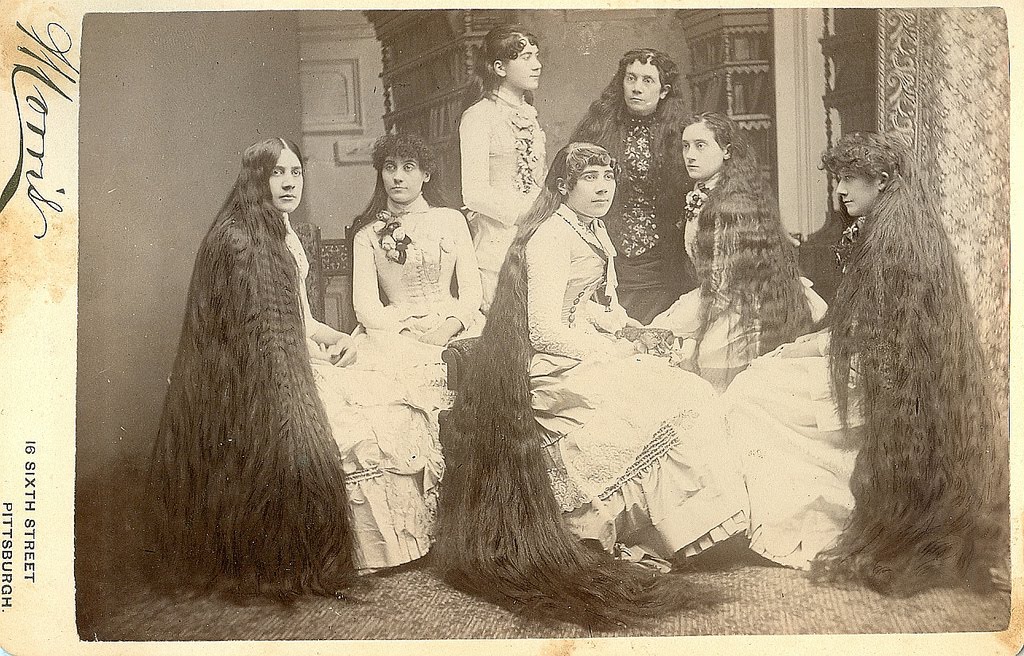 Seven Sutherland Sisters
“The seven most pleasing wonders of the world”
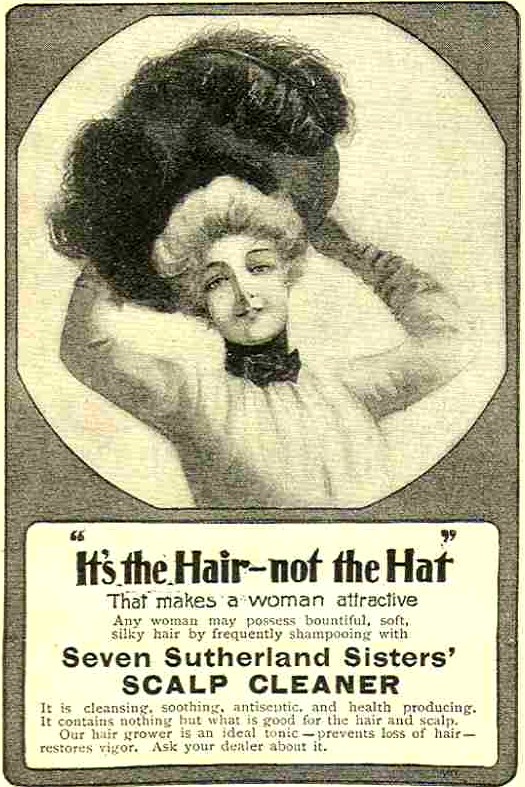 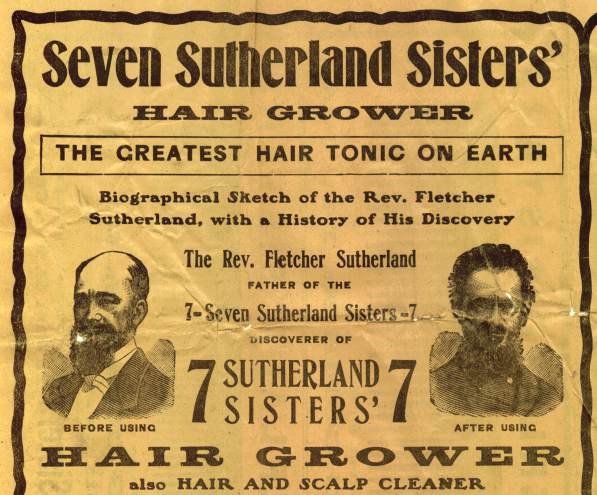 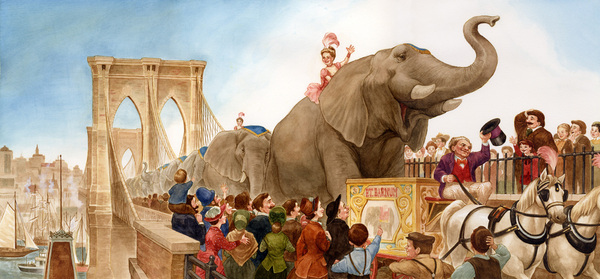 21 elephants’ parade across the Brooklyn Bridge (1883)
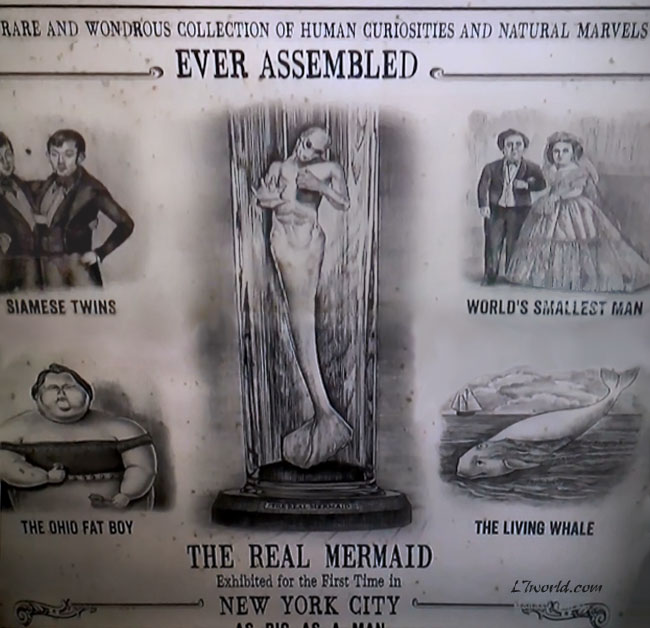 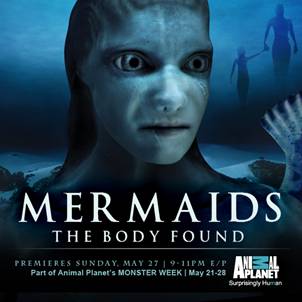 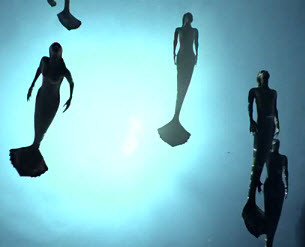 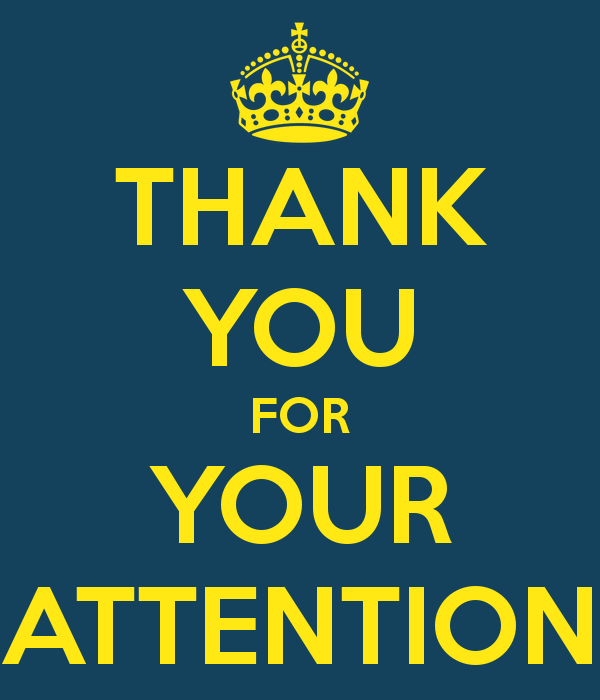